NHDPlus High-Resolution
Al Rea
National Geospatial Program

ESRI User Conference
7/22/2015
NHD History
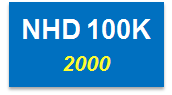 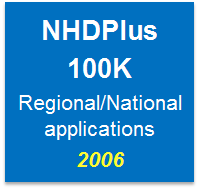 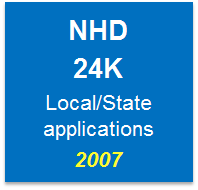 Choose one
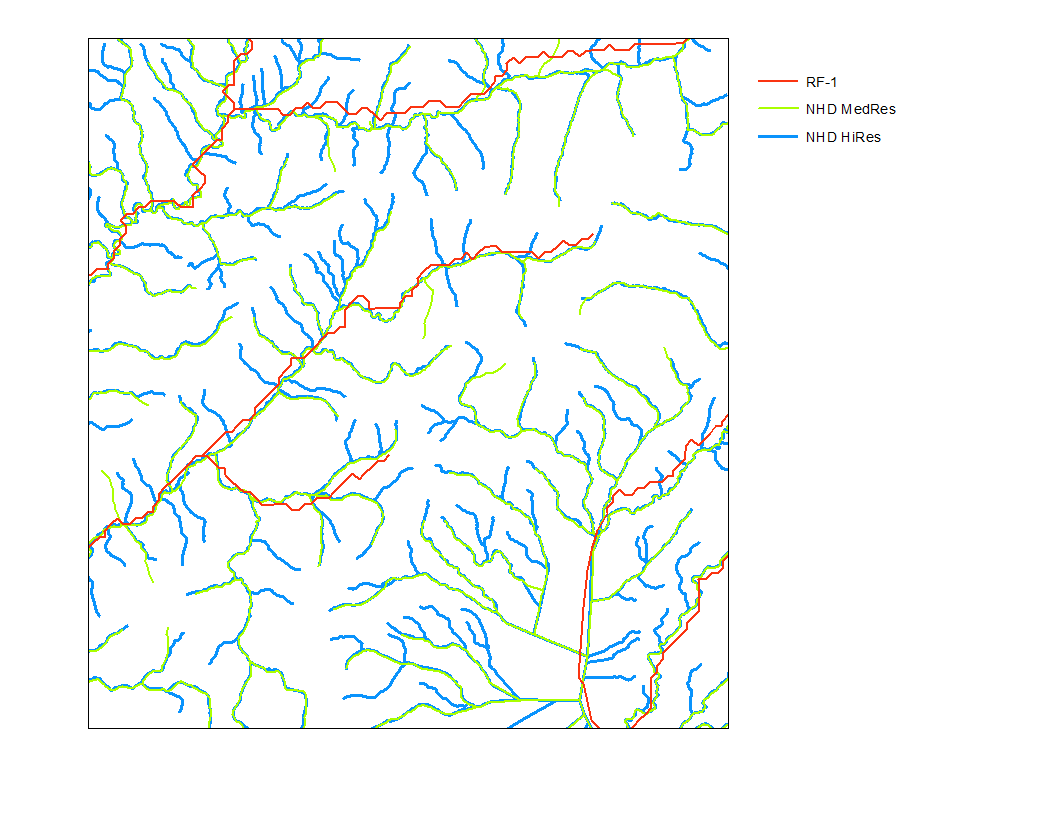 [Speaker Notes: Note it is difficult to reference sites of interest that are on tributaries not represented in the stream network being used. Therefore a site on one of the green or blue streams would be difficult to reference to the red RF-1 streams. This is why it is better to reference things to the most detailed network available, then use generalization rules to determine how to represent the things being referenced if a more general network is desired.]
NHD History
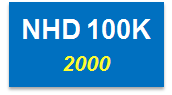 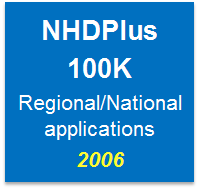 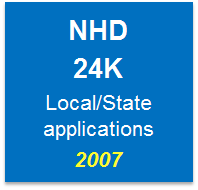 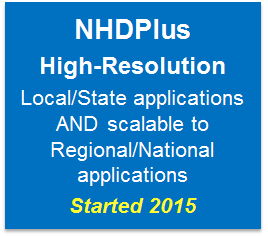 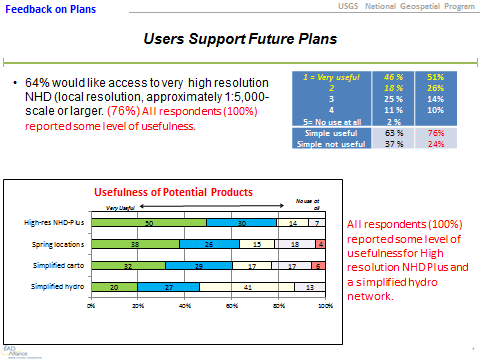 [Speaker Notes: 80 % of DOI respondents to the TNM Baseline survey said that High-res NHDPlus would be useful or very useful.]
NHD+HR Development Process
Development Team
Horizon Systems—Vector tools and integration, initial production work
USGS New England and SD WSCs: Rich Moore, Craig Johnston, Curtis Price—Raster tools
USGS NGTOC—Data Prep, eventual data production and refresh
Build/Refresh Tools
Update to current ArcGIS versions, ArcPy
Adapt to HR data, current NHD schema
New data formats (FGDB, TIFF)
Initial production
QC Review and Refresh
Generalization capability
Stream network
Matching catchments
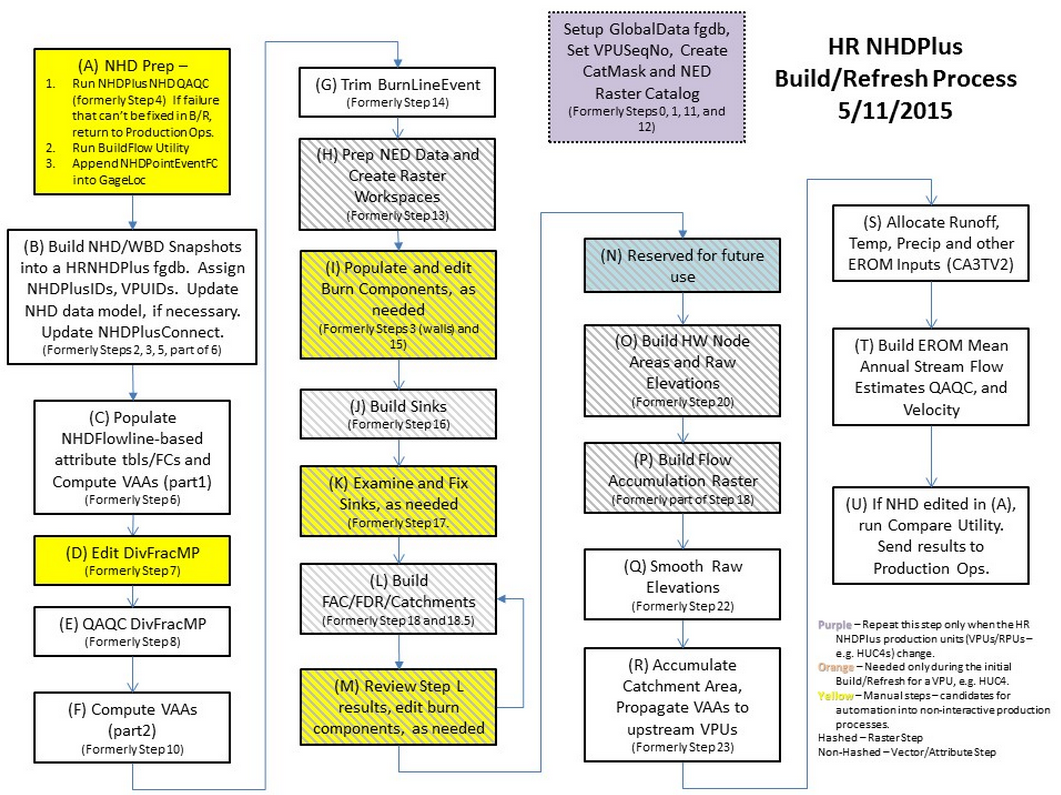 NHDPlus-MR  &  NHD+HR
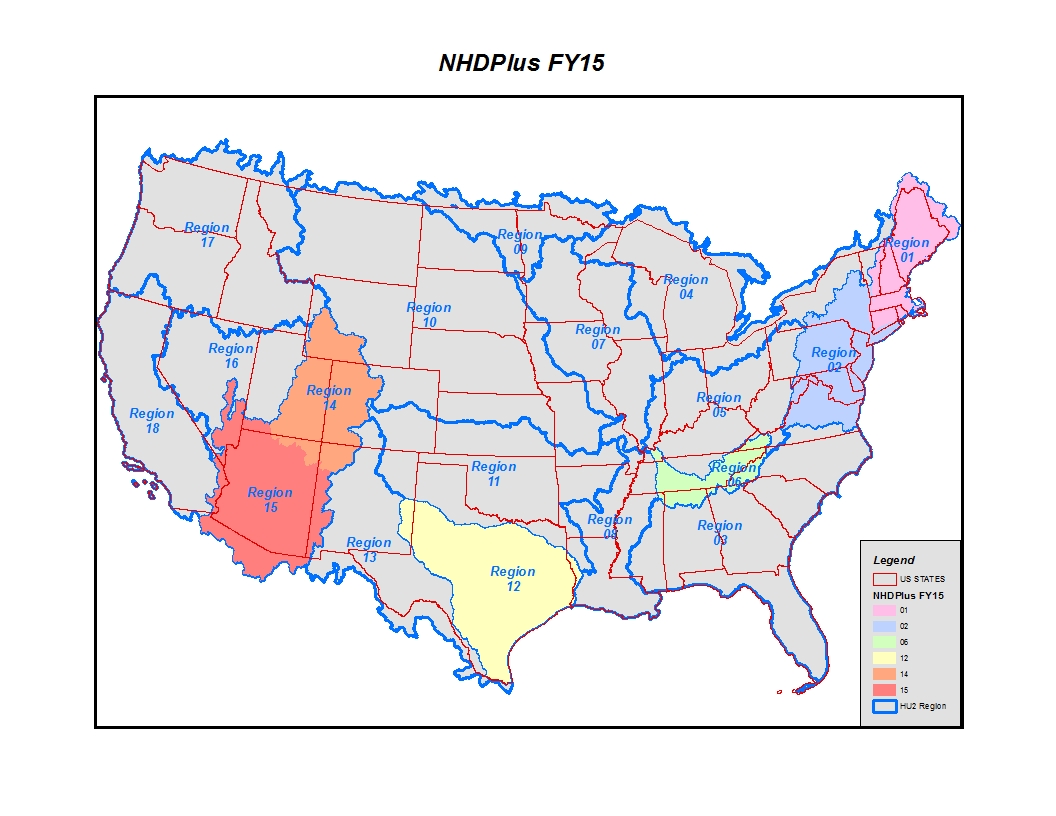 HR NHDPlus Refresh Workflow
National Hydrography Dataset & 
Watershed Boundary Dataset
Initial QC Review HR NHDPlus

Drivers for Refresh
NHDPlus quality
Change in Source Content NHD, WBD, or DEM
Change Detection routines
NHDHR
Production Database
HUC4
HUC4
NHD & WBD
HUC4
DEM
National ⅓ Arc-Second Seamless DEM
Results from QC prompt 
HR NHDPlus Refresh
HR NHDPlus Tools
HUC4
HUC4
HR NHDPlus
Hydrologic Regions by SubRegions (HU4s)
NHDPlus Initial QC Review
Review Team:
National oversight team
NHDPlus development team
Hydrology experts
Biology expert
Local hydrology experts (by region/state)
Stewards
StreamStats project staff
Water Science Centers staff
NHD and WBD editors
Vector Web Edit Development Team
Participate in / observe review process
Determine markup/edit tool requirements
Iterate toward optimal QC tools and workflow
NHD+HR
Questions….


Alan Rea, P.E., Hydrologist 
National Hydrography Dataset
U.S. Geological Survey
230 Collins Road, Boise ID 83702
(208)387-1323  ahrea@usgs.gov

Ellen Finelli, Cartographer
Senior Hydrography Project Lead 
National Geospatial Technical Operations Center
U.S.  Geological Survey
303-202-4288  elfinelli@usgs.gov